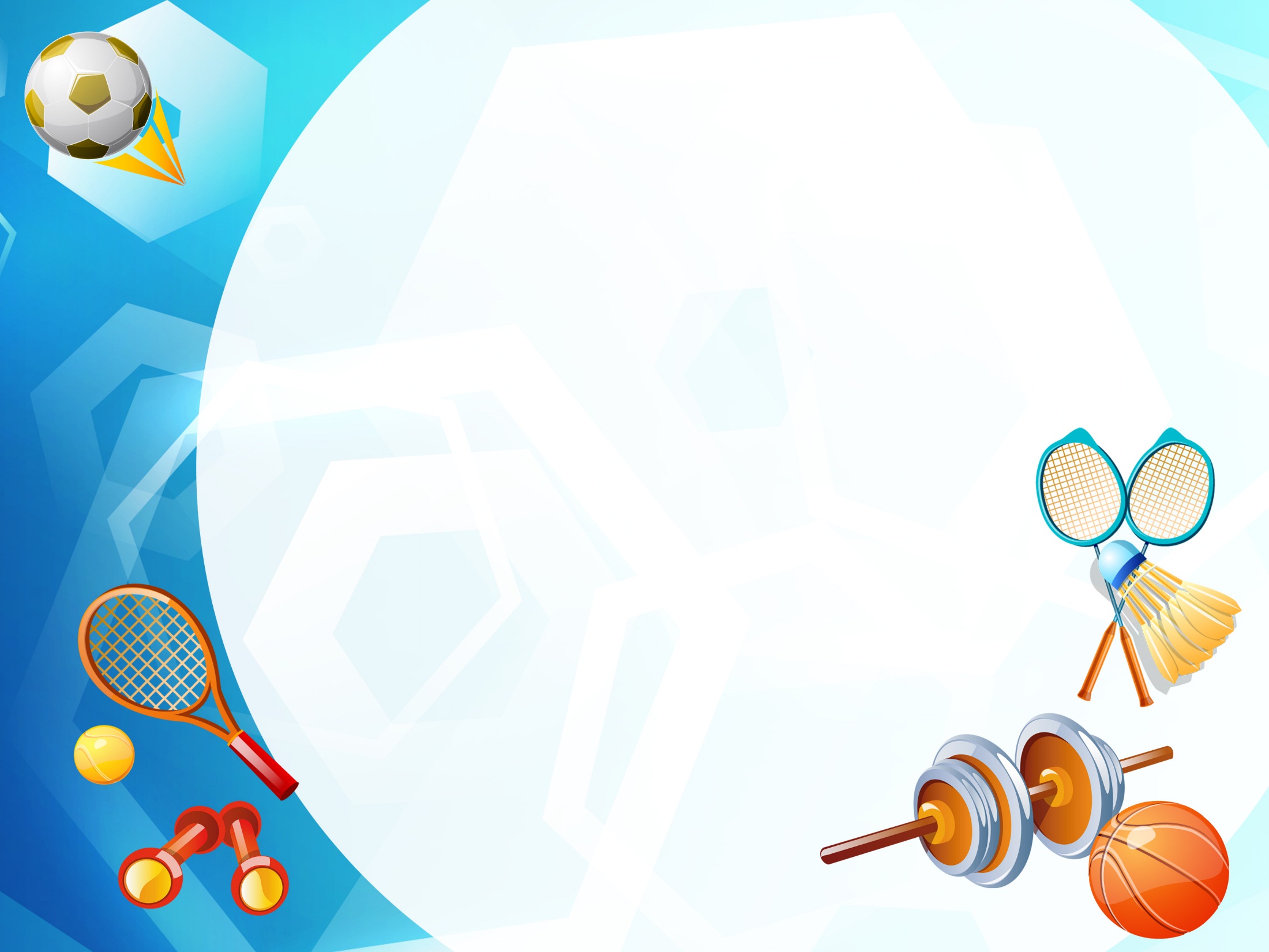 Выполнила : Черыкова Т.Н                                         МКОУ Катковская СОШ2
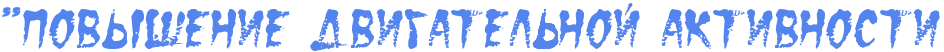 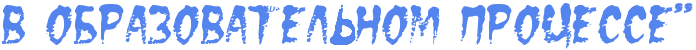 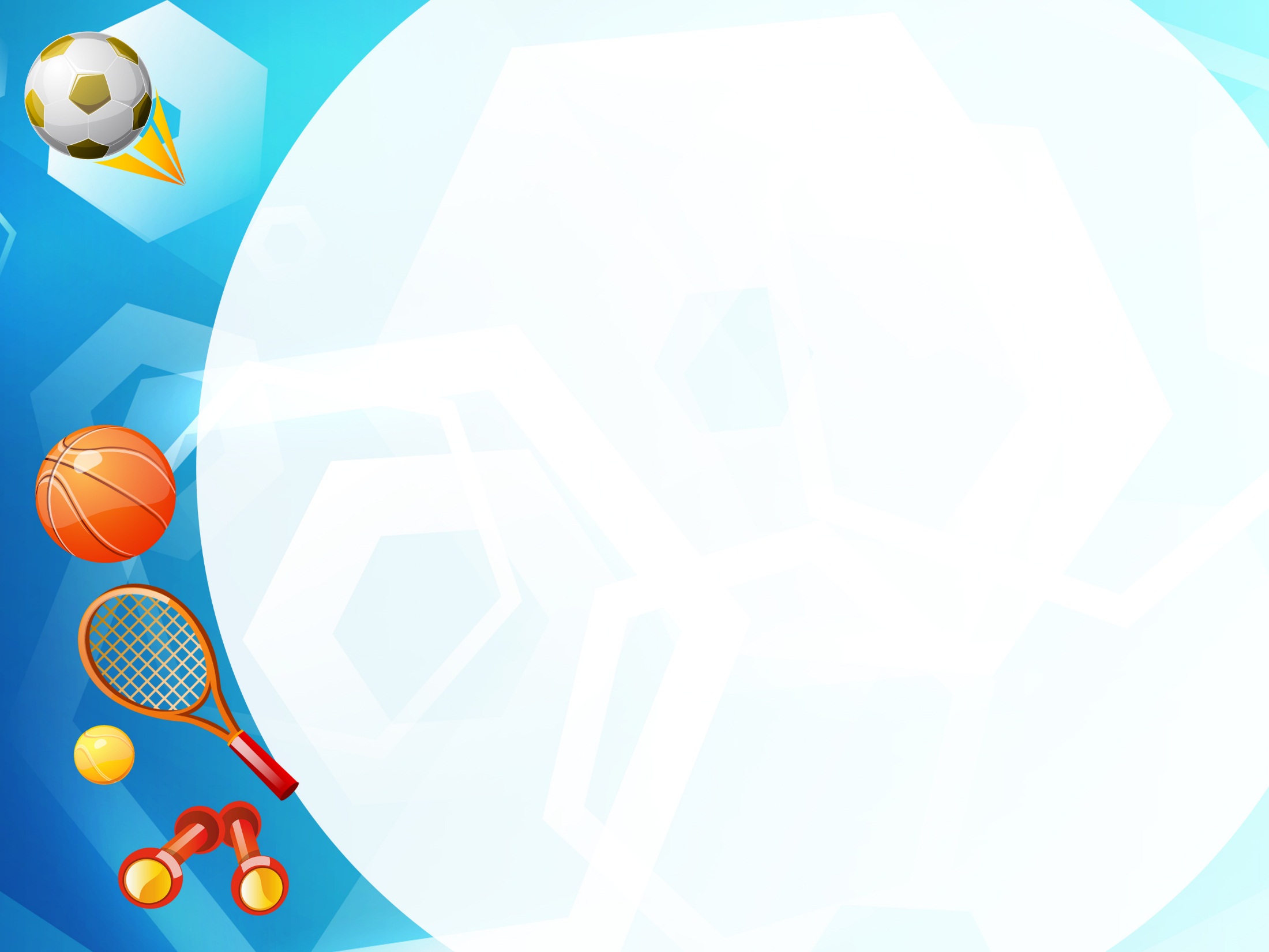 Ходьба и движение
Способствуют игре мозга
И работе мысли.
                             Ж. Руссо
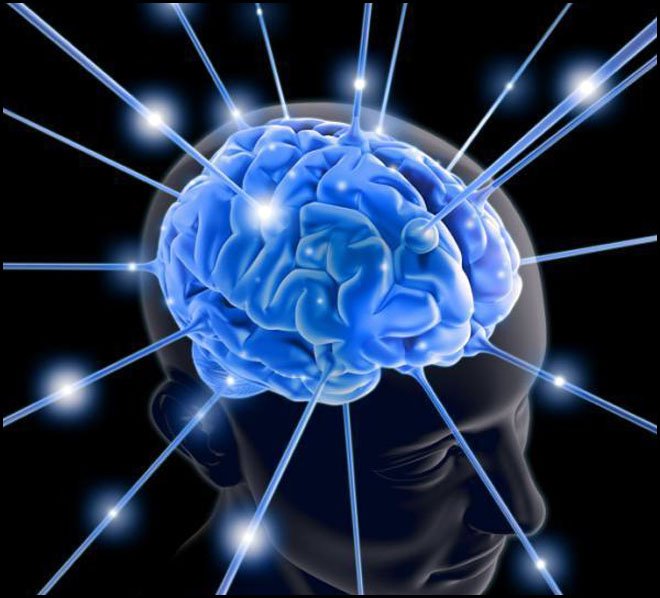 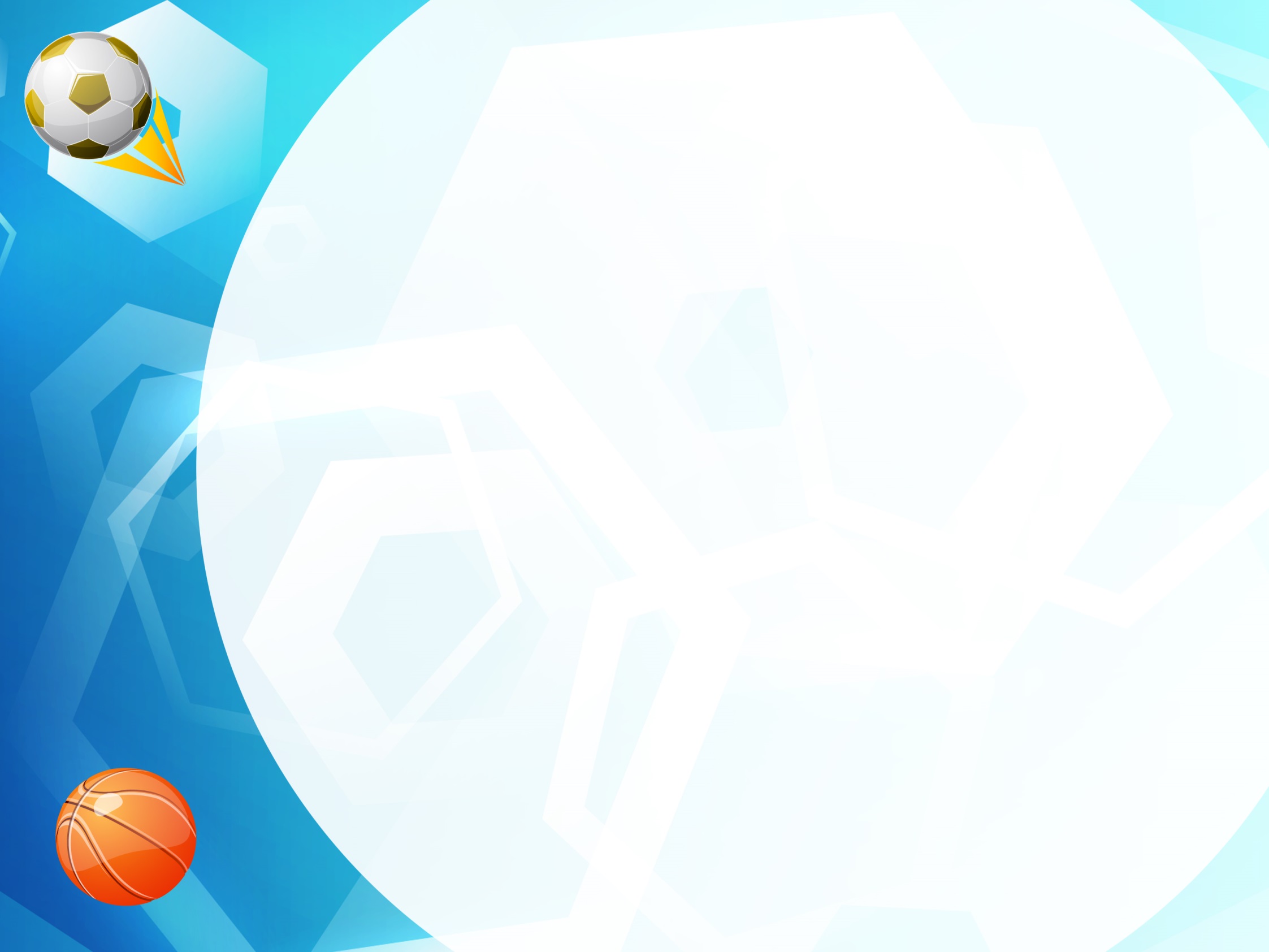 В «Стратегии развития физической культуры и спорта в Российской Федерации до 2020 года» (распоряжение Правительства Российской Федерации от 07 августа 2009 г. № 1101-р) назван ряд проблем в физическом воспитании школьников и развитии массового спорта в общеобразовательных учреждениях - слабая организация физкультурно - оздоровительных мероприятий в режиме учебного дня и неэффективное использование каникулярного времени учащихся для проведения физкультурно-оздоровительной и спортивной работы
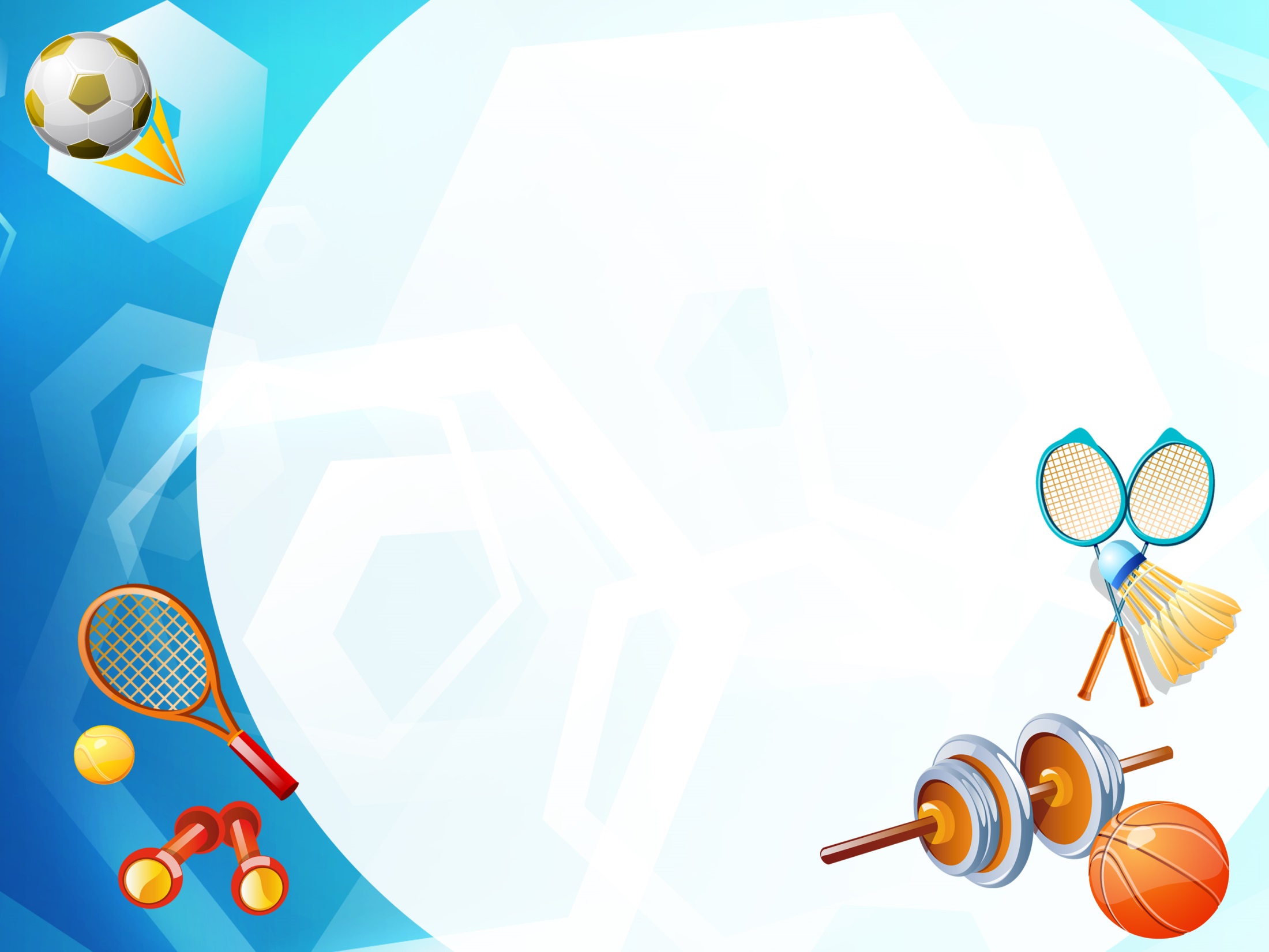 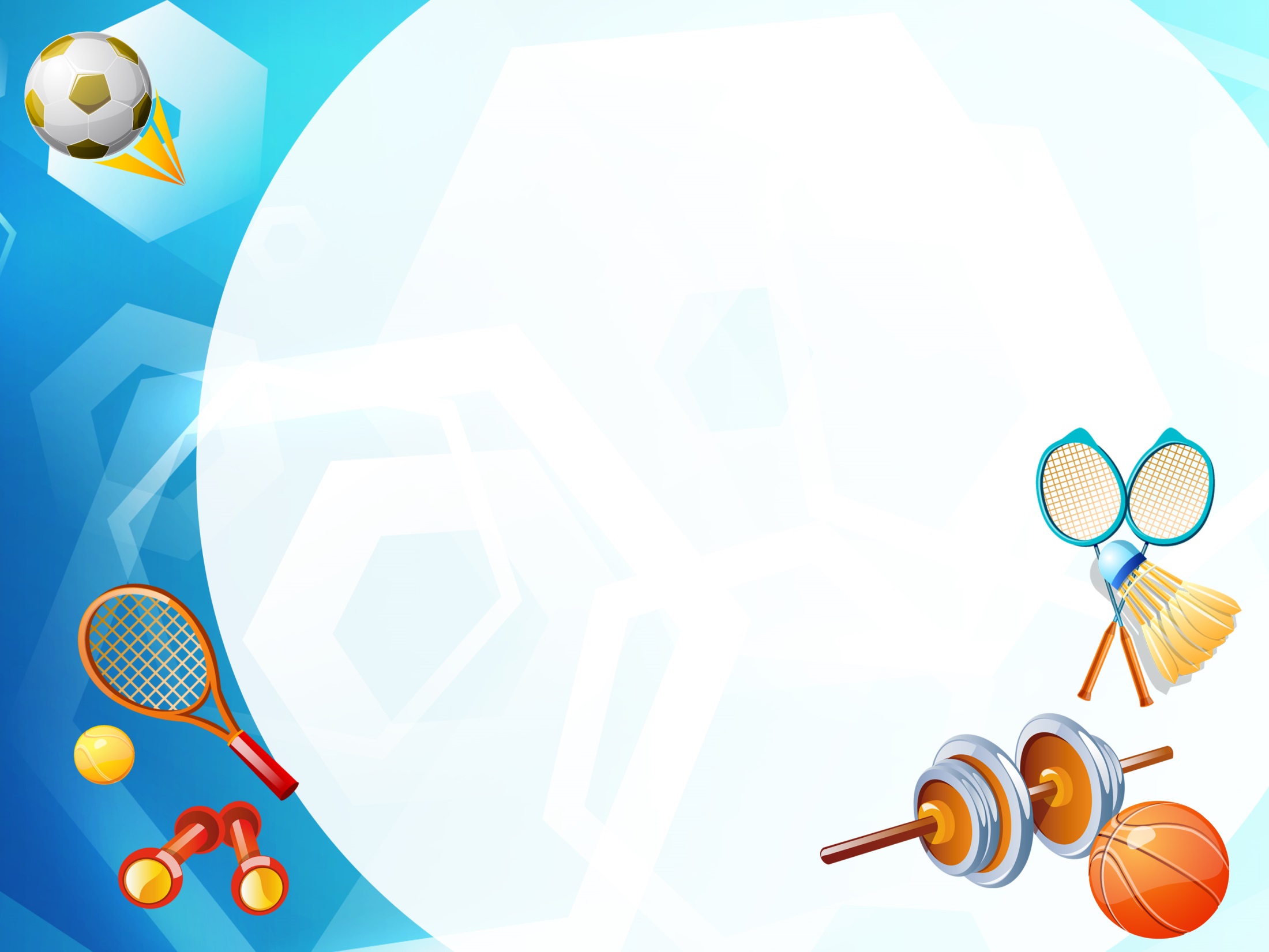 Двигательная активность обучающихся должна составлять не менее 6 часов в неделю (письмо Департамента образования Министерства образования Российской Федерации от 28 апреля 2003 г. № 13-51-86/13 «Об увеличении двигательной активности обучающихся общеобразовательных учреждений).
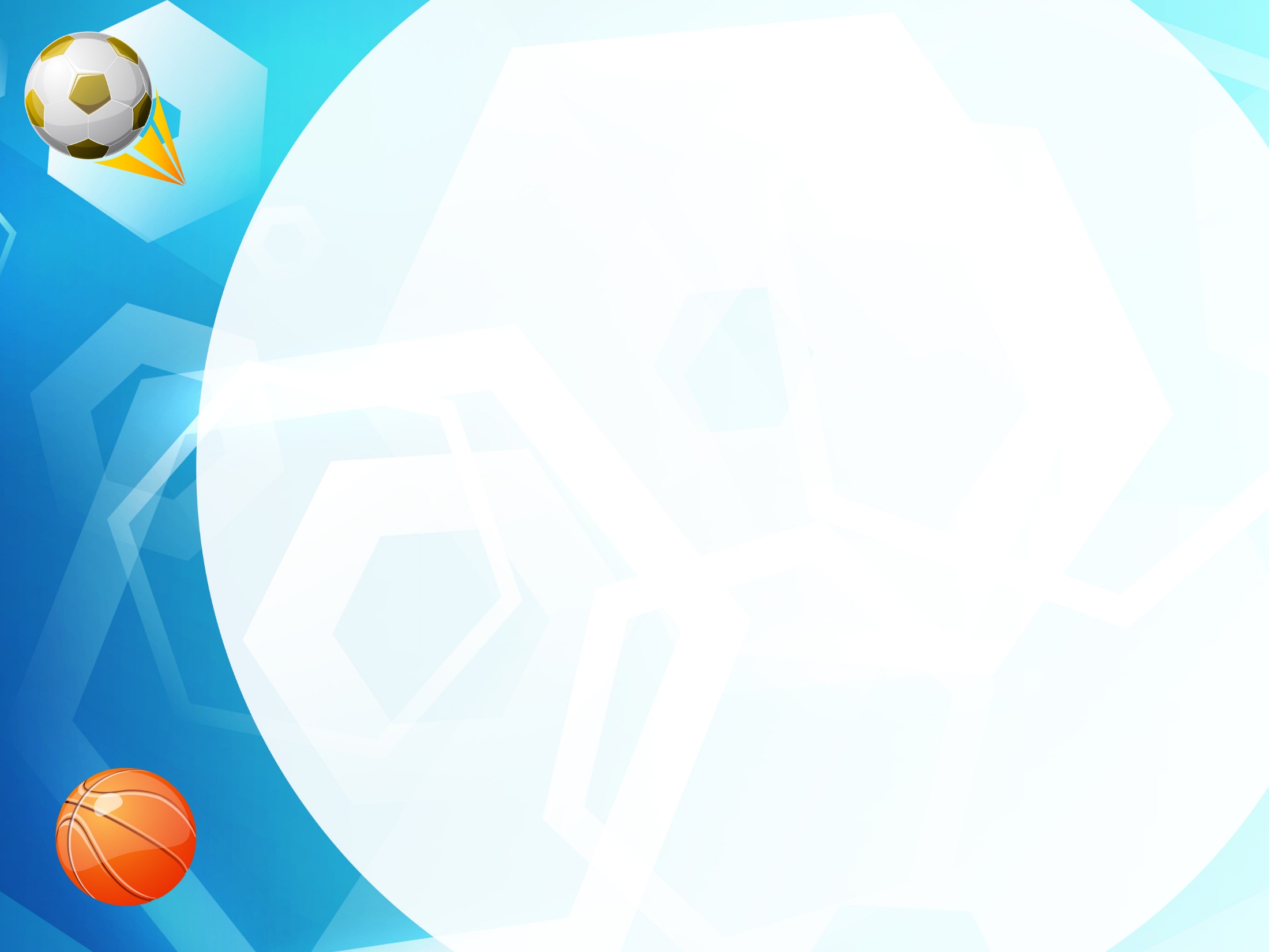 Одна из задач 
учебно-воспитательного     процесса  в школе
Организация двигательной активности школьников, обеспечивающей их естественную потребность в движениях.
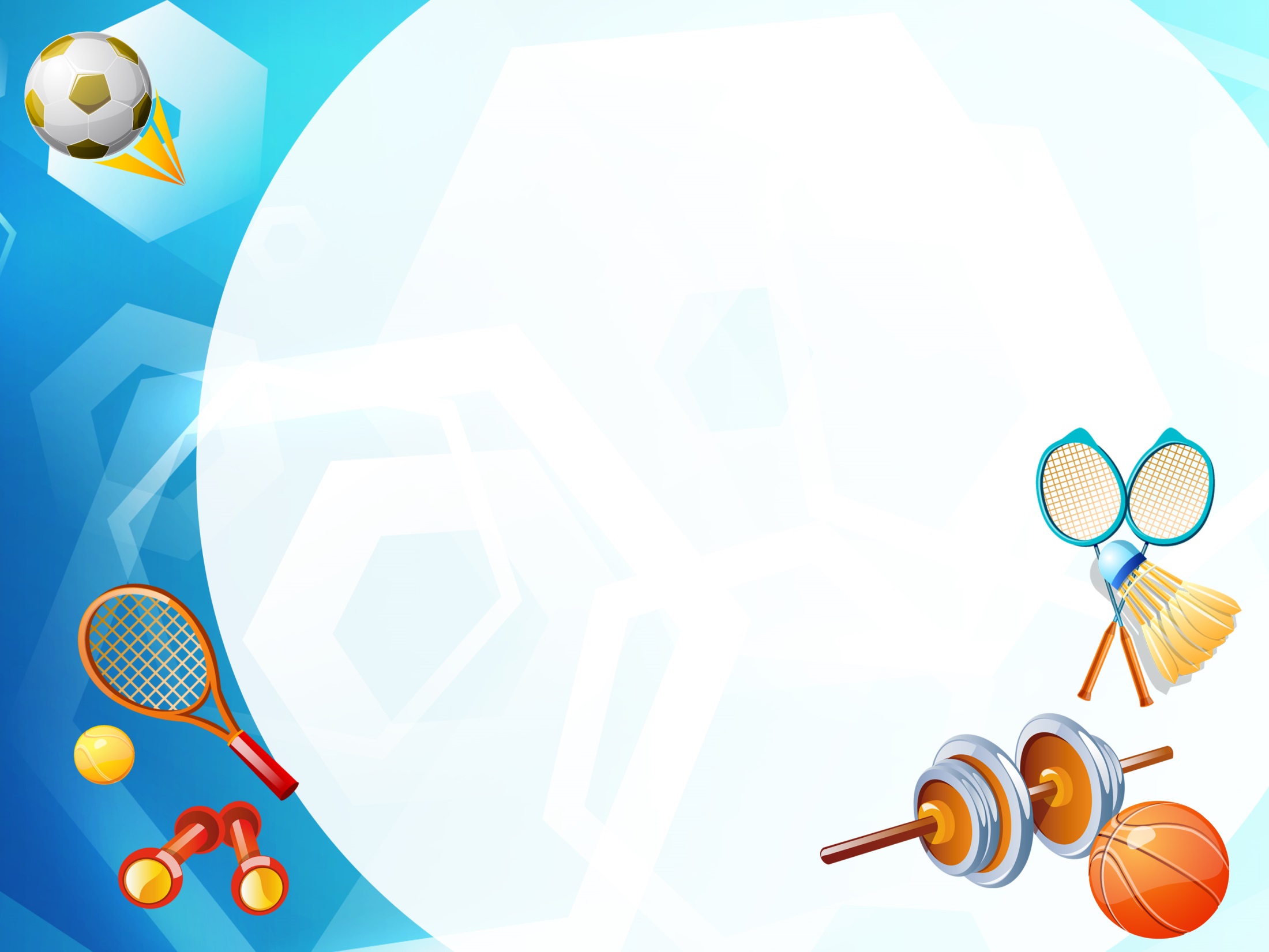 Факторы* Биологический- потребность в движении*Социальный- образ жизни, организация учебно-воспитательного процесса, физическое воспитание* Гигиенический-  благоприятный ( рациональный суточный режим) и неблагоприятный ( учебная перегрузка в школе и дома)
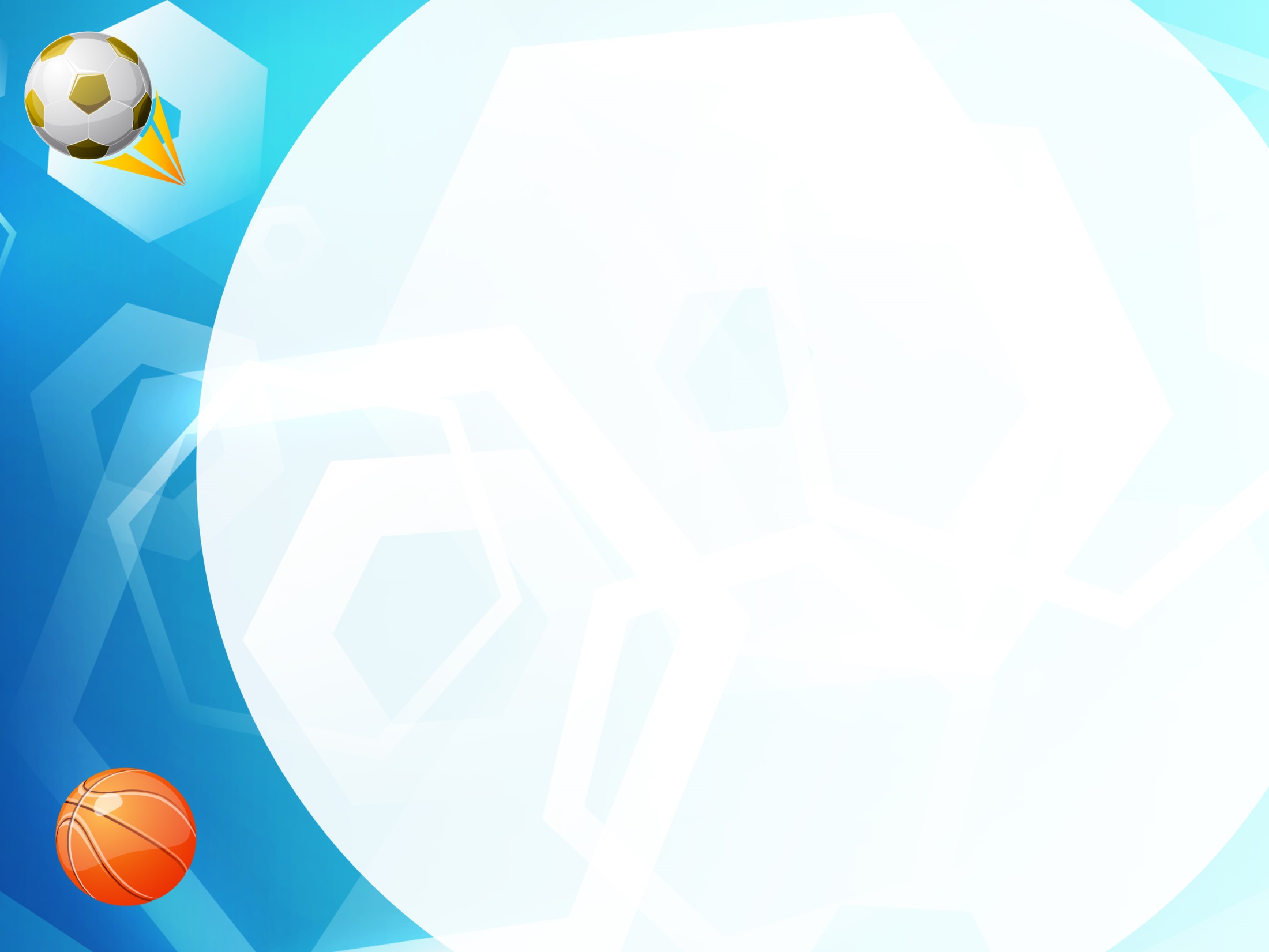 Формы1. Гимнастика до занятий2. Физкультурные паузы3. Подвижная перемена4. Урок физической культуры5. Культурно-оздоровительные мероприятия6. Внеклассная  работа
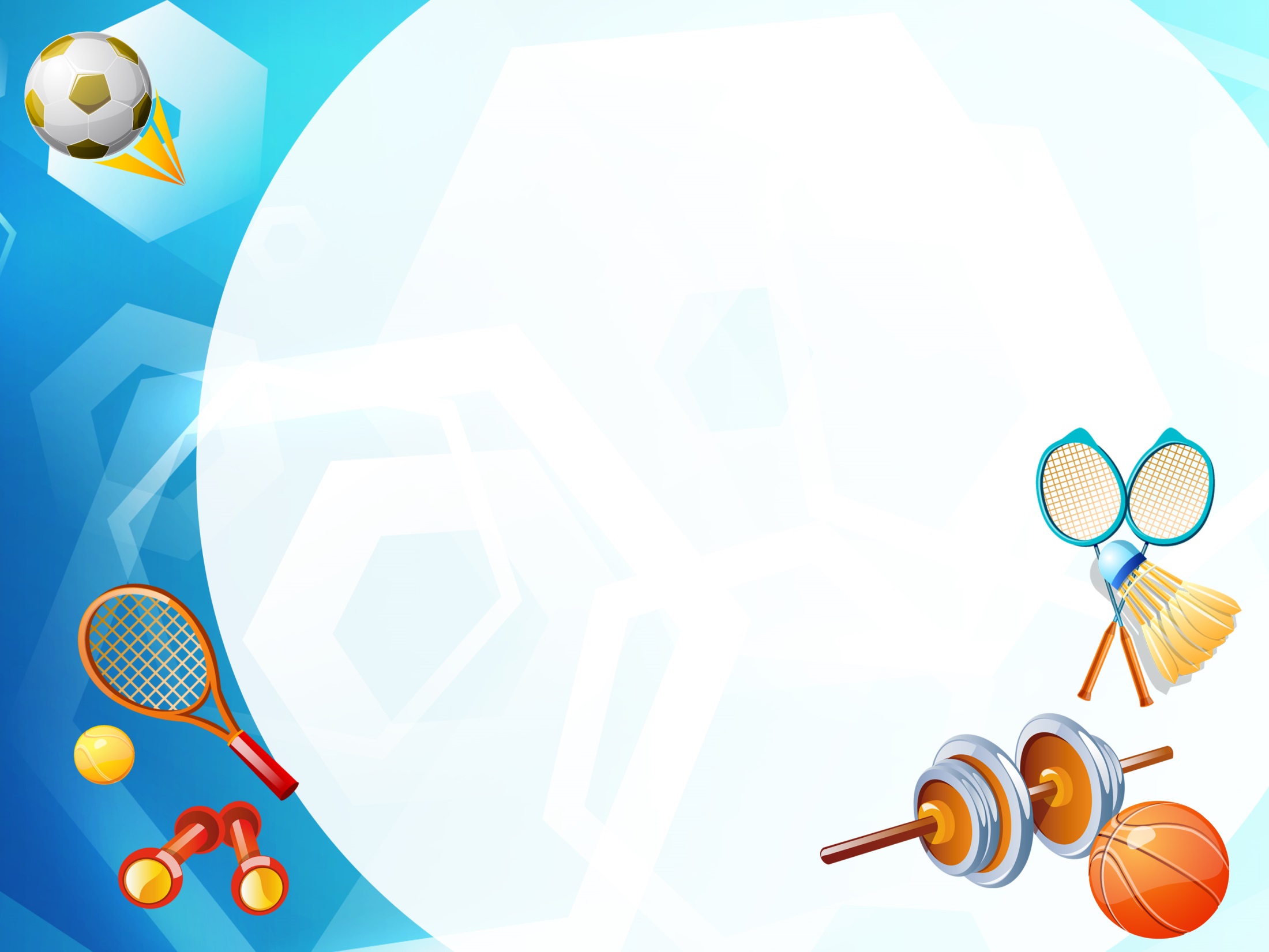 Проблема1. Подвоз детей с 8.00- 8.502. Площадь школы не позволяет проводить подвижные перемены S=1095 М2  из них 300 М2 –  детский сад    и медпункт3.Более 50% детей из соседних деревень
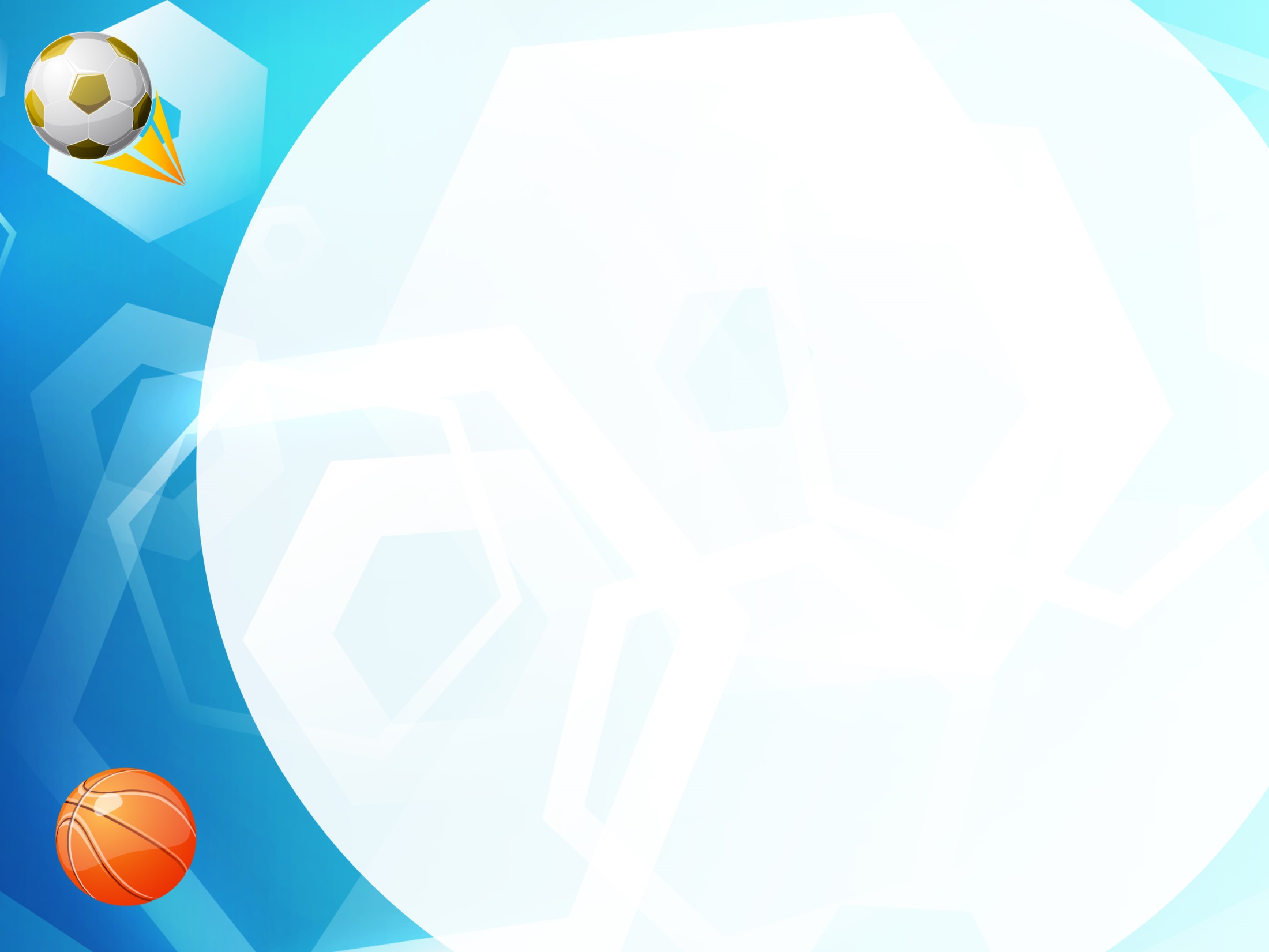 30% -40% детей находятся на перемене на первом этаже школы
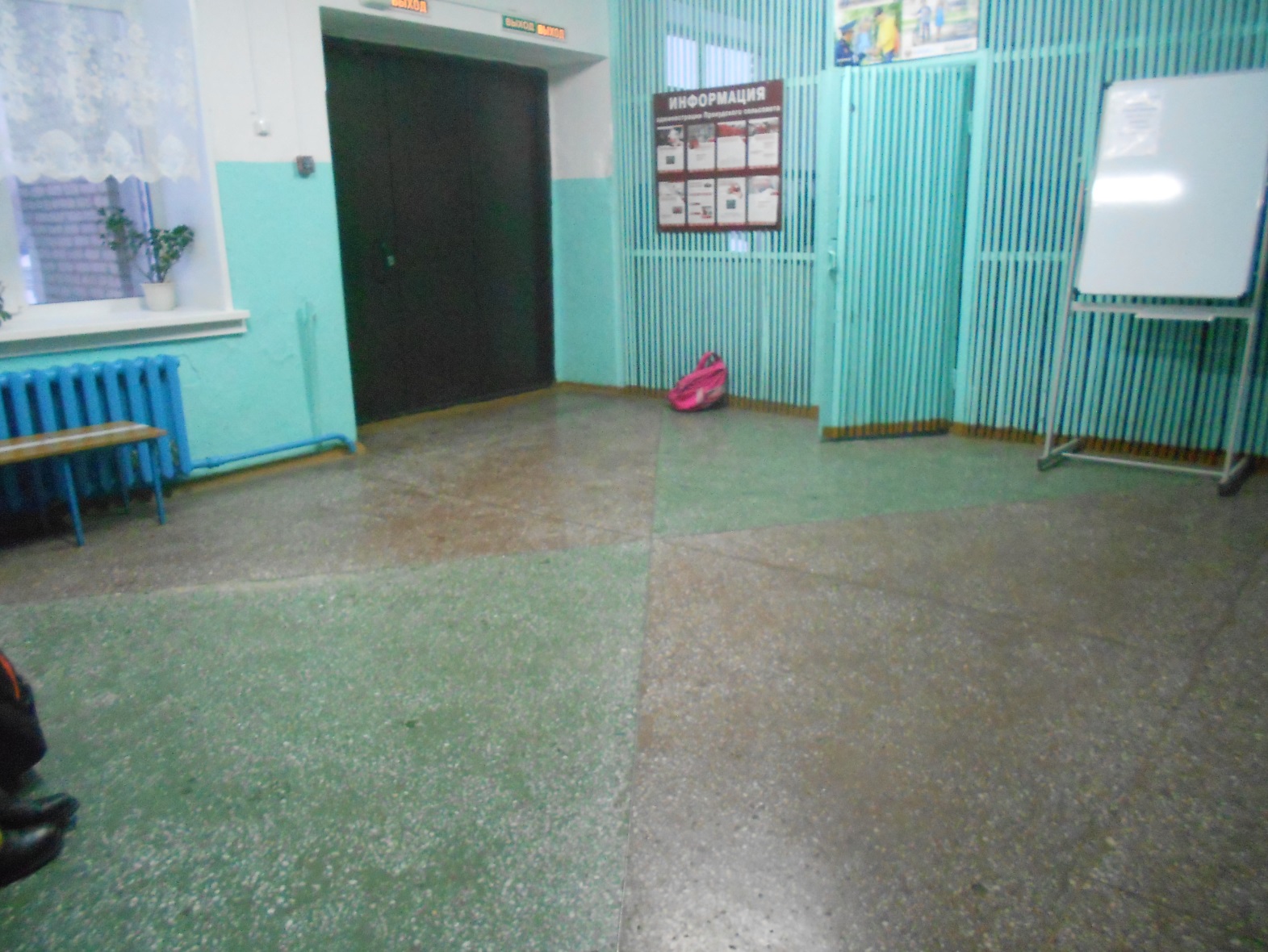 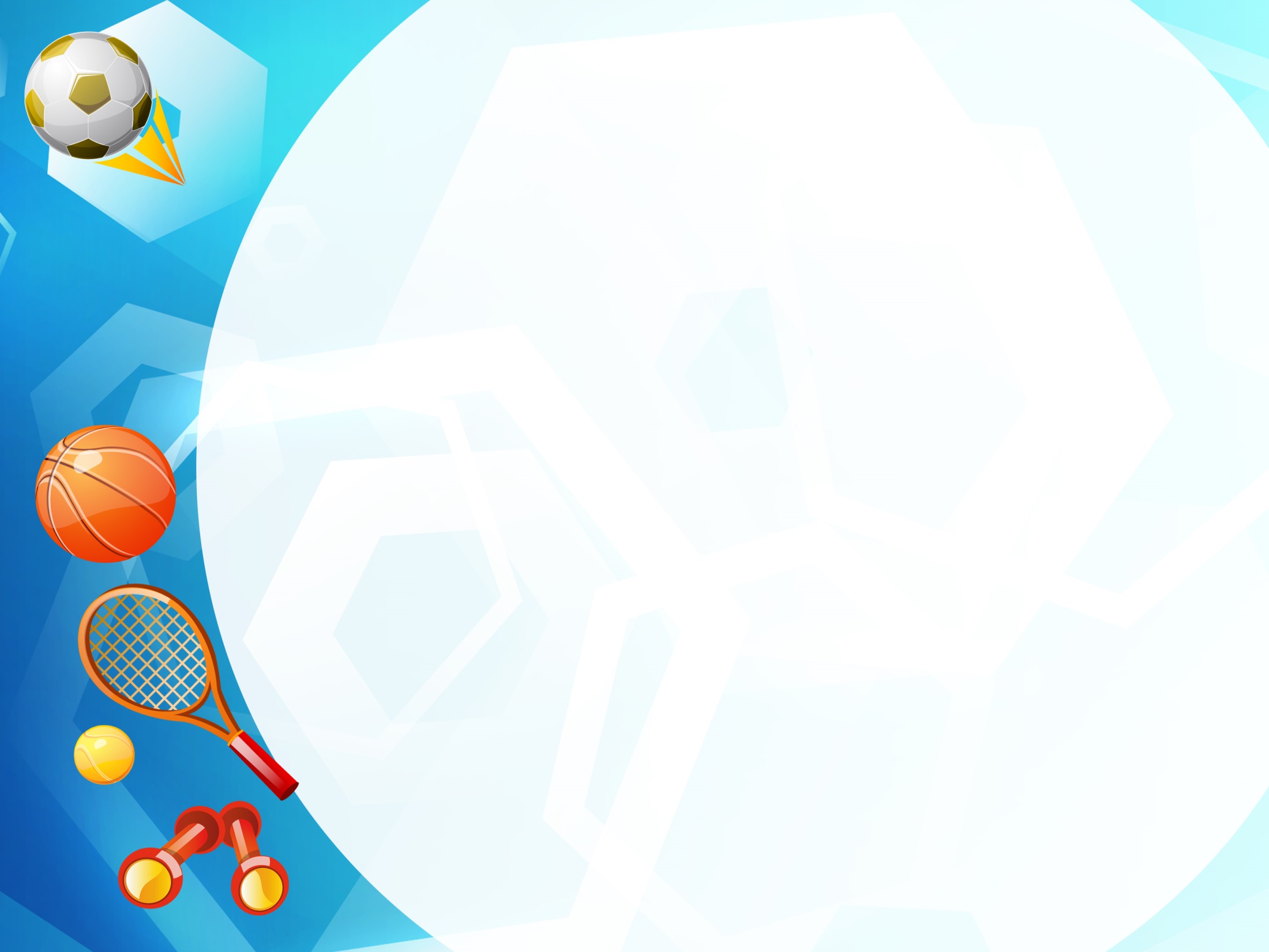 60% -70% детей находятся на перемене на втором этаже школы
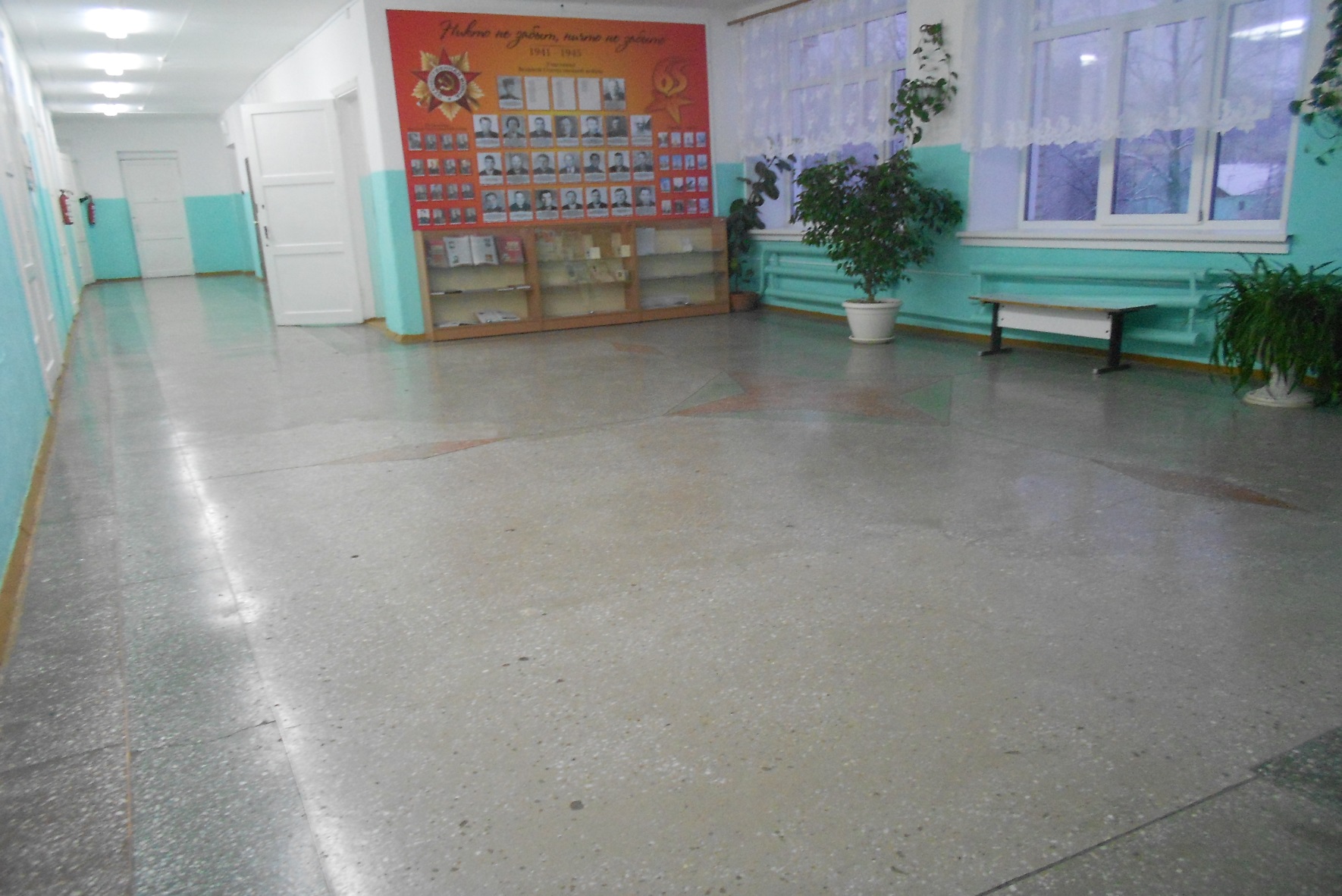 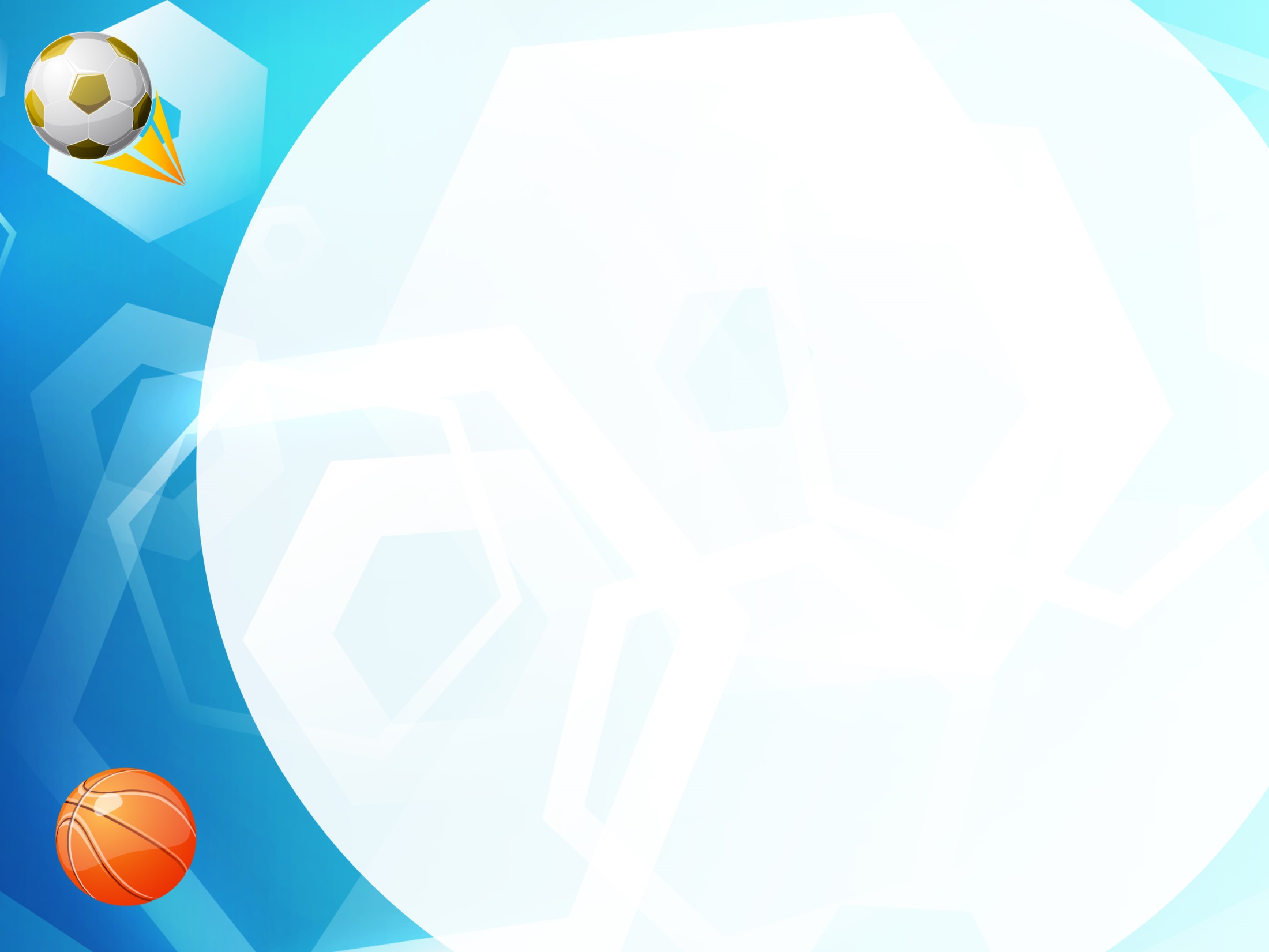 Утренние занятия1. Начальная классы -48%  -3 раза в неделю2. Средние классы- 42%- 3 раза в неделю3.Старшие классы-71%
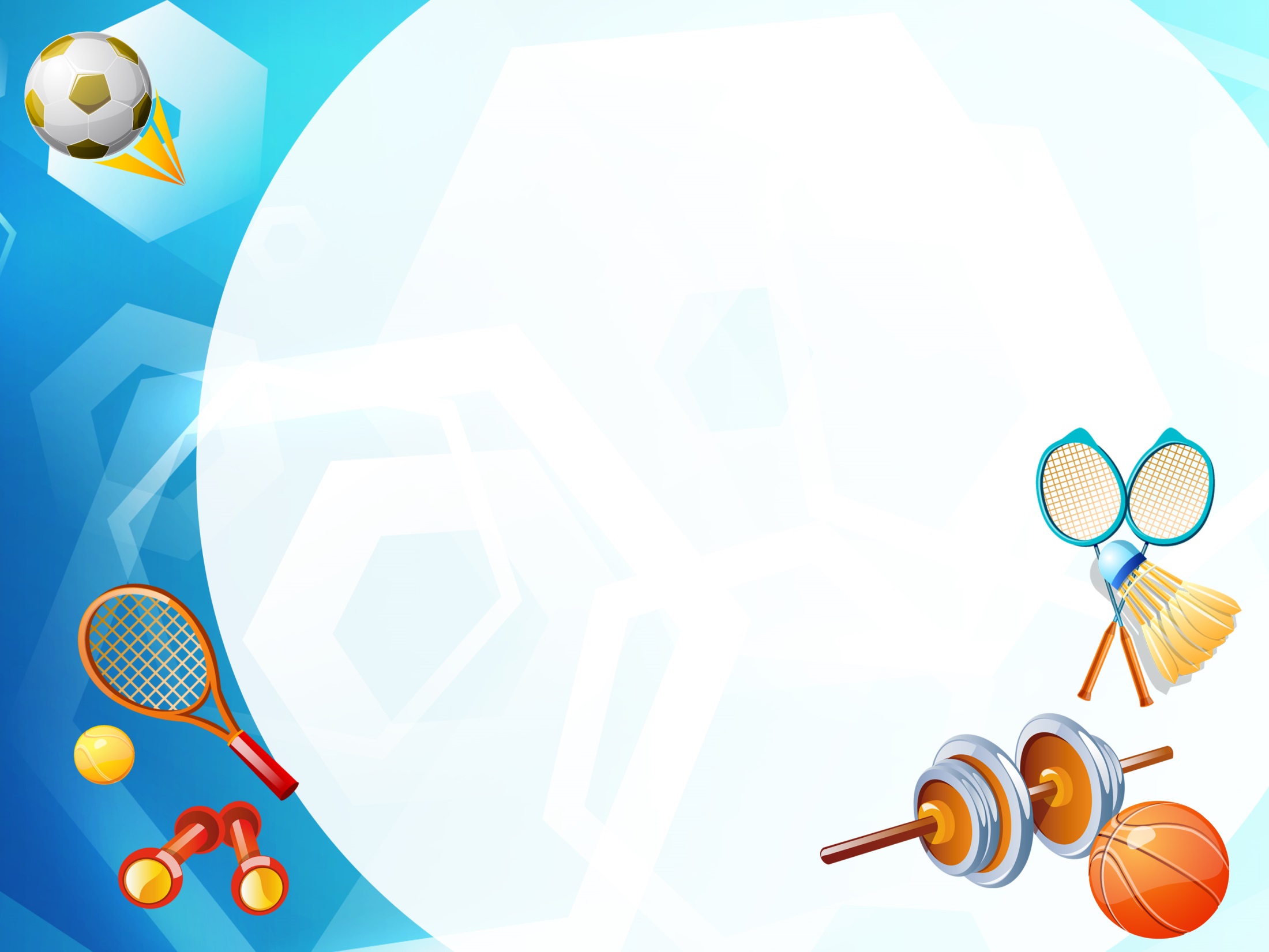 Литература:
1.Исаев С.А. «Способы  организации двигательной  активности учащихся школы  первой  ступени  в учебном процессе»
2.Попинако Н.В. «Методические рекомендации»
3. Макеева А.Г. «Формирование культуры здоровья»